EECE.2160ECE Application Programming
Instructor:  
Dr. Michael Geiger
Fall 2017

Lecture 9:
Switch statements
Lecture outline
Announcements/reminders
Program 3 due 9/29
Exam 1: Wednesday, 10/4
Will be allowed one double-sided 8.5” x 11” note sheet
No calculators or other electronic devices allowed
Looking way ahead: Final Exam schedule set
Saturday, 12/16, 3-6 PM

Review
Range checking with if statements
Today’s lecture
Switch statements
Debugger demonstration
9/25/17
2
ECE Application Programming: Lecture 9
Program 3 notes: conditional statements
Use conditional statements for
Error checking
Formatting error (scanf() can’t read input)
Invalid operator
Invalid input values (each input must be either 0 or 1)
Determining which operator your user entered
Depending on how you structure this part of your code, could test for invalid operator error here
Don’t use conditional statements to determine correct output for each expression
&, |, ^ are valid C operators!!!!!
9/25/17
3
ECE Application Programming: Lecture 9
Program 3 notes: bitwise operators
Example: user enters & operator
Wrong way to find result: “truth table”
if (in1 == 0 || in2 == 0) 
	result = 0;
else if (in1 == 1 && in2 == 1) 
	result = 1;
Right way: just use built-in operator!
result = in1 & in2;
9/25/17
4
ECE Application Programming: Lecture 9
Review: range checking
Common application of if statements: checking to see if value falls inside/outside desired range

Value inside range  inside both endpoints
AND together tests for each endpoint
Ex: if (x >= 1 && x <= 10)
Value outside range  outside either endpoint
OR together tests for each endpoint
Ex: if (x < 1 || x > 10)
9/25/17
5
ECE Application Programming: Lecture 9
switch statements
Nesting several if/else if statements can get tedious
If each condition is simply checking equality of same variable or expression, can use switch
9/25/17
6
ECE Application Programming: Lecture 8
switch/case statement - General form
switch ( <expression> ){case <value1> :	<statements>	[ break; ]
case <value2> :	<statements>	[ break; ]
	.
	.
	.[ default:	<statements>	[ break; ] ]
}
9/25/17
7
ECE Application Programming: Lecture 8
switch/case statement
Check if <expression> matches any value in case statements
If <expression> == <value1>, execute <statements> in that case
If <expression> == <value2>, execute <statements> in that case
If <expression> does not equal any of the values, go to default case (if present)
9/25/17
8
ECE Application Programming: Lecture 8
Switch statements and break
Each case is just a starting point—switch does not automatically skip other cases!
Example:
	switch (x) {
	case 0:
		x = 3;
	case 1:
		x = x * 4;
	default:
		x = x – 1;
	}
If x == 0:
Start at case 0  x = 3;
Then, go to case 1  x = x * 4 = 3 * 4 = 12
Then, go to default:  x = x – 1 = 12 – 1 = 11
9/25/17
9
ECE Application Programming: Lecture 8
Switch statements and break
Use break to exit at end of case
You may not always want to use break—will see examples later
Rewriting previous example:
	switch (x) {
	case 0:
		x = 3;
		break;
	case 1:
		x = x * 4;
		break;
	default:
		x = x – 1;
	}
9/25/17
10
ECE Application Programming: Lecture 8
switch/case statement - example
#include <stdio.h>
int main(){	char grd;	printf("Enter Letter Grade: ");	scanf("%c",&grd);	printf(“You are ");
	// continued next slide
9/25/17
11
ECE Application Programming: Lecture 8
switch/case statement - example
switch (grd)	{	case 'A' : 
		printf("excellent");		break;	case 'B' : 
		printf("good");		break;	case 'C' : 
		printf("average");		break;	case 'D' : 
		printf("poor");		break;	case 'F' : 
		printf("failing");		break;	default : 
		printf(“incapable of reading directions");		break;	}	return 0;
}
9/25/17
12
ECE Application Programming: Lecture 8
Example: switch statement
What does the program on the previous slides print if the user enters:
A
B+
c
X
Recognize, of course, that it always prints:
	Enter Letter Grade:
9/25/17
13
ECE Application Programming: Lecture 8
Example solution
What does the program on the previous slides print if the user enters:
A
You are excellent
B+
Only first character is read—’B’
You are good
c
This program is case-sensitive—’C’ and ‘c’ are two different characters!
Will go to default case
You are incapable of reading directions
X
No case for ‘X’—goes to default case
You are incapable of reading directions
9/25/17
14
ECE Application Programming: Lecture 8
switch/case statement - Alt example
switch (grd)	{	case 'A' : case 'a': 	case 'B' : case 'b': 		 printf("doing very well");		 break;	case 'C' : case 'c':	case 'D' : case 'd':		 printf("not doing too well");		 break;	case 'F' : case ‘f':		 printf("failing");		 break;	default :  
		 printf("incapable of reading directions");		 break;	}	return 0;
}
9/25/17
15
ECE Application Programming: Lecture 8
Debugger demonstration
Demonstration of Visual Studio debugger
Variables
Watch window
Autos window
Locals window
Single step options
Step over
Step into/step out
Breakpoints
Setting breakpoints
Running to next breakpoint
9/25/17
16
ECE Application Programming: Lecture 6
Review: PE1 flowchart
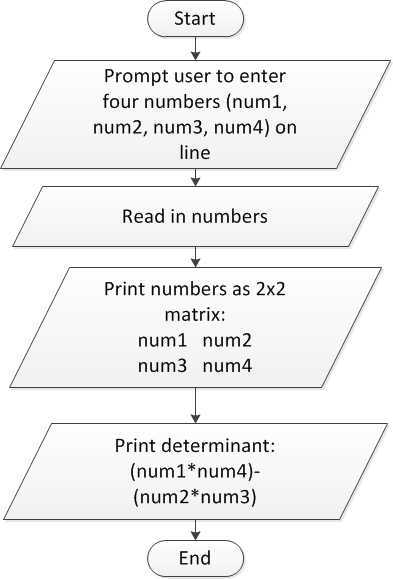 9/25/17
17
ECE Application Programming: Lecture 6
Final notes
Next time 
While loops
Reminders:
Program 3 due 9/29
Exam 1: Wednesday, 10/4
Will be allowed one double-sided 8.5” x 11” note sheet
No calculators or other electronic devices allowed
Looking way ahead: Final Exam schedule set
Saturday, 12/16, 3-6 PM
9/25/17
18
ECE Application Programming: Lecture 9